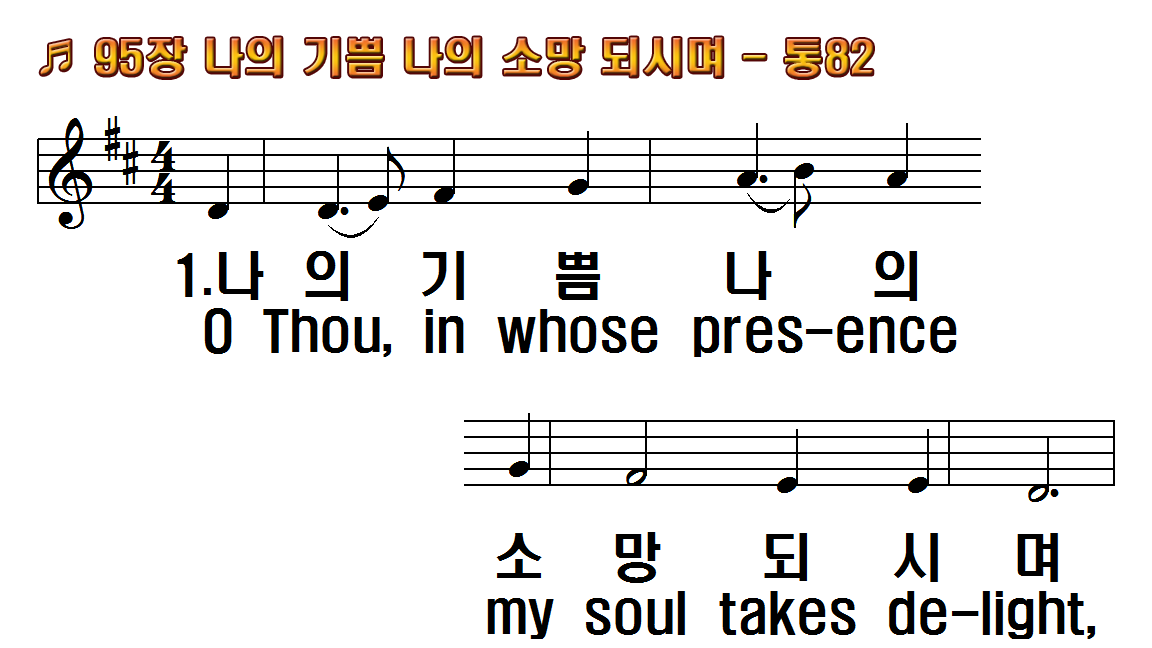 1.나의 기쁨 나의 소망
2.나의 사모하는 선한
3.길도 없이 거친 넓은
4.주의 자비롭고 화평한
5.나의 진정 사모하는
1.O Thou, in whose
2.Where dost Thou,
3.Oh! why should I
4.He looks! and ten
5.Dear Shepherd! I hear,
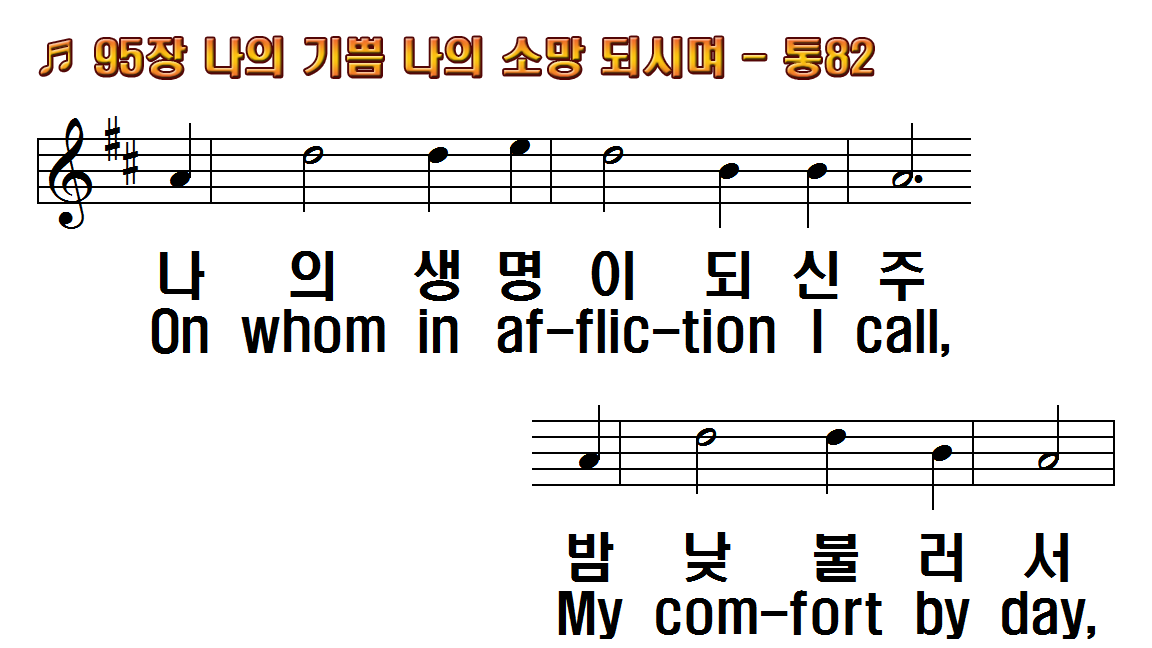 1.나의 기쁨 나의 소망
2.나의 사모하는 선한
3.길도 없이 거친 넓은
4.주의 자비롭고 화평한
5.나의 진정 사모하는
1.O Thou, in whose
2.Where dost Thou,
3.Oh! why should I
4.He looks! and ten
5.Dear Shepherd! I hear,
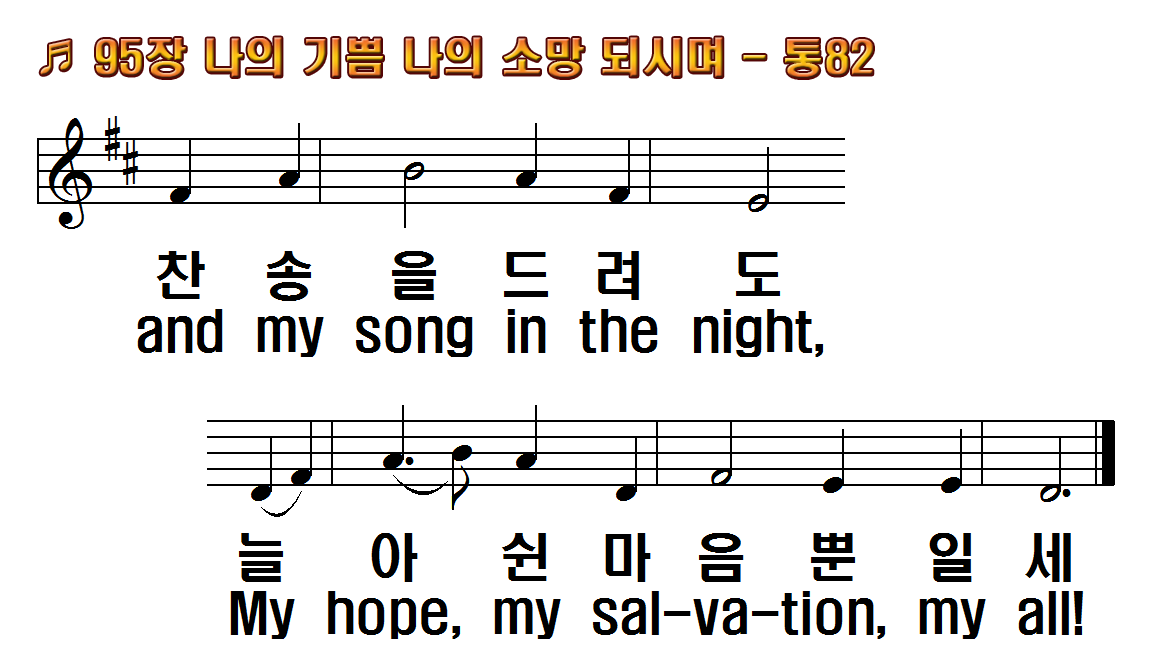 1.나의 기쁨 나의 소망
2.나의 사모하는 선한
3.길도 없이 거친 넓은
4.주의 자비롭고 화평한
5.나의 진정 사모하는
1.O Thou, in whose
2.Where dost Thou,
3.Oh! why should I
4.He looks! and ten
5.Dear Shepherd! I hear,
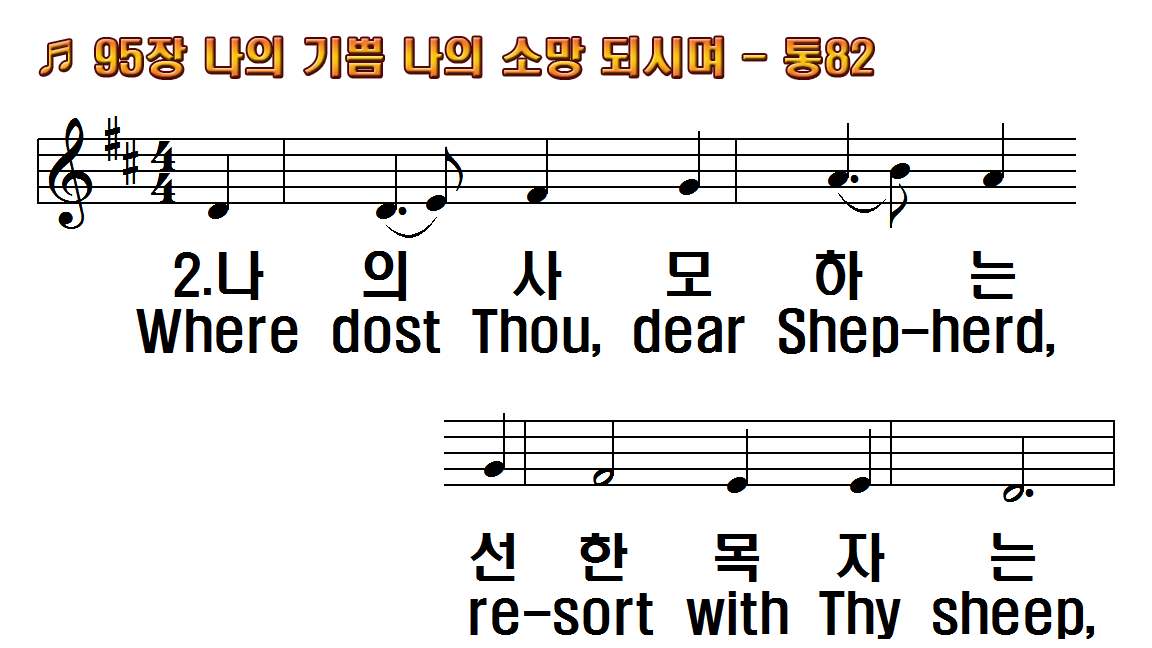 1.나의 기쁨 나의 소망
2.나의 사모하는 선한
3.길도 없이 거친 넓은
4.주의 자비롭고 화평한
5.나의 진정 사모하는
1.O Thou, in whose
2.Where dost Thou,
3.Oh! why should I
4.He looks! and ten
5.Dear Shepherd! I hear,
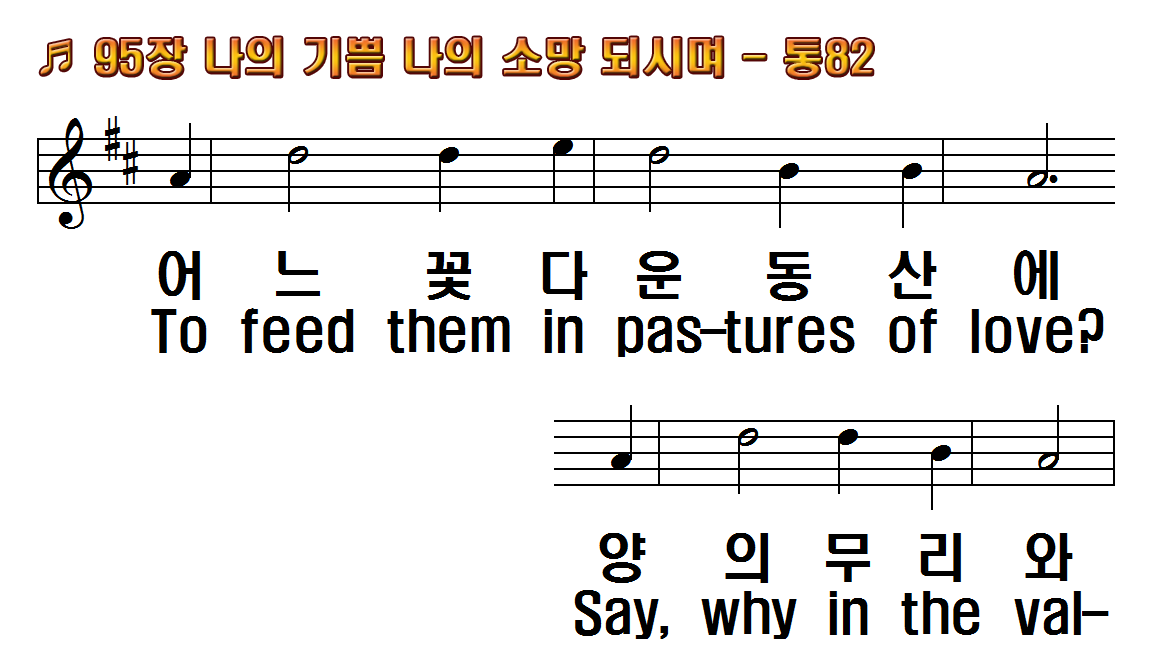 1.나의 기쁨 나의 소망
2.나의 사모하는 선한
3.길도 없이 거친 넓은
4.주의 자비롭고 화평한
5.나의 진정 사모하는
1.O Thou, in whose
2.Where dost Thou,
3.Oh! why should I
4.He looks! and ten
5.Dear Shepherd! I hear,
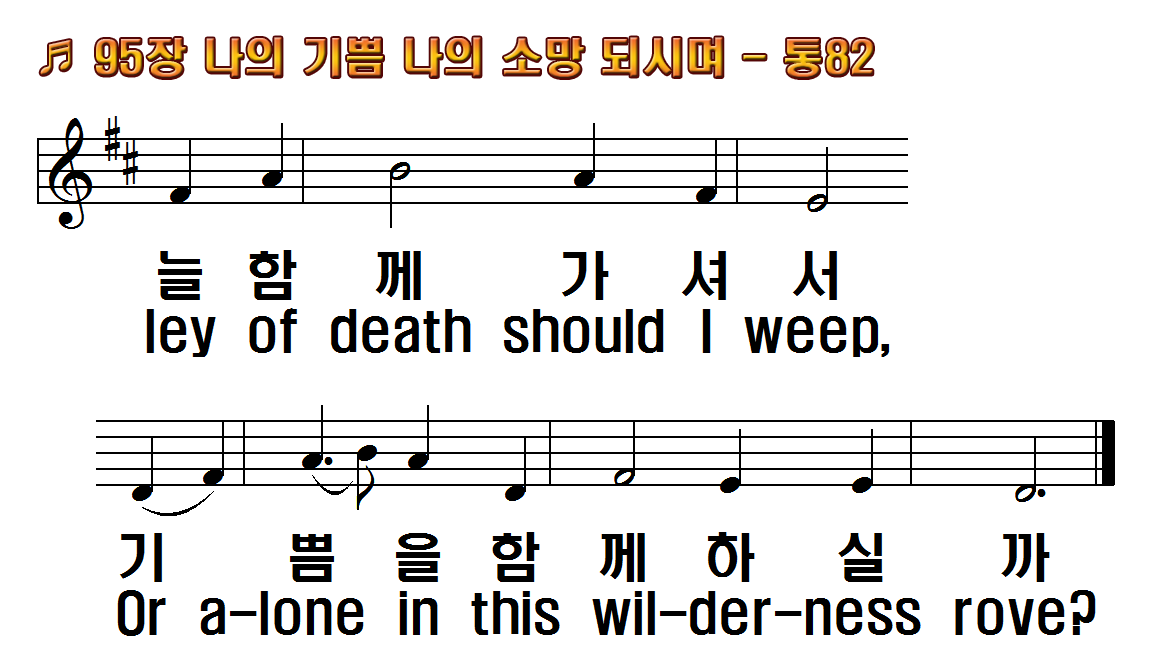 1.나의 기쁨 나의 소망
2.나의 사모하는 선한
3.길도 없이 거친 넓은
4.주의 자비롭고 화평한
5.나의 진정 사모하는
1.O Thou, in whose
2.Where dost Thou,
3.Oh! why should I
4.He looks! and ten
5.Dear Shepherd! I hear,
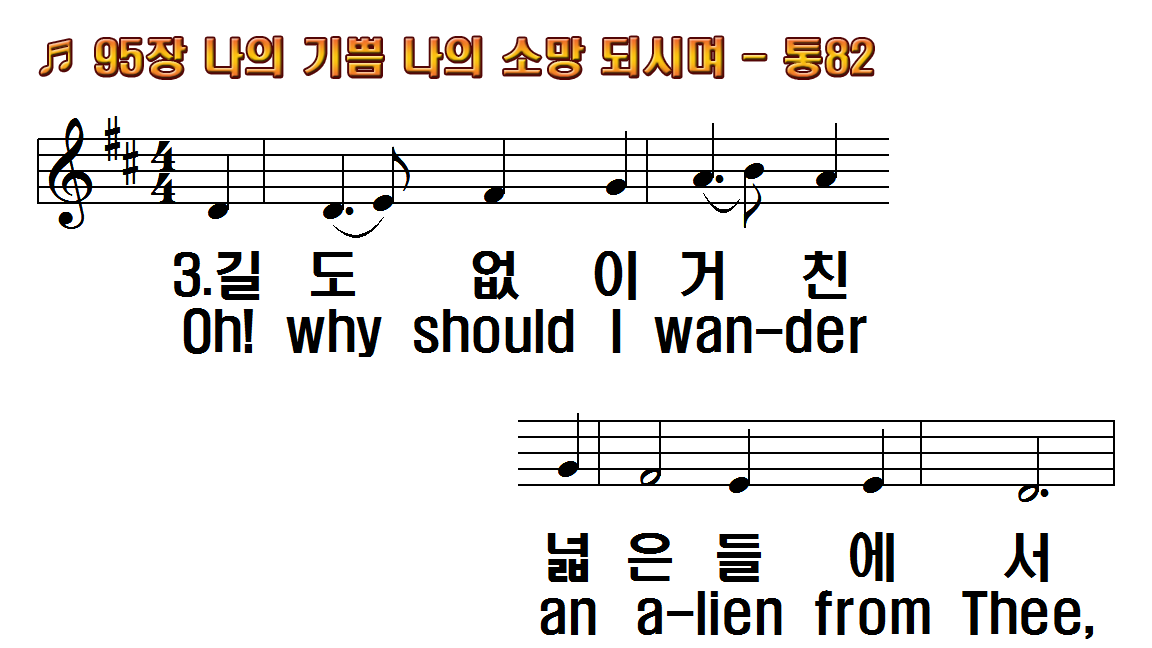 1.나의 기쁨 나의 소망
2.나의 사모하는 선한
3.길도 없이 거친 넓은
4.주의 자비롭고 화평한
5.나의 진정 사모하는
1.O Thou, in whose
2.Where dost Thou,
3.Oh! why should I
4.He looks! and ten
5.Dear Shepherd! I hear,
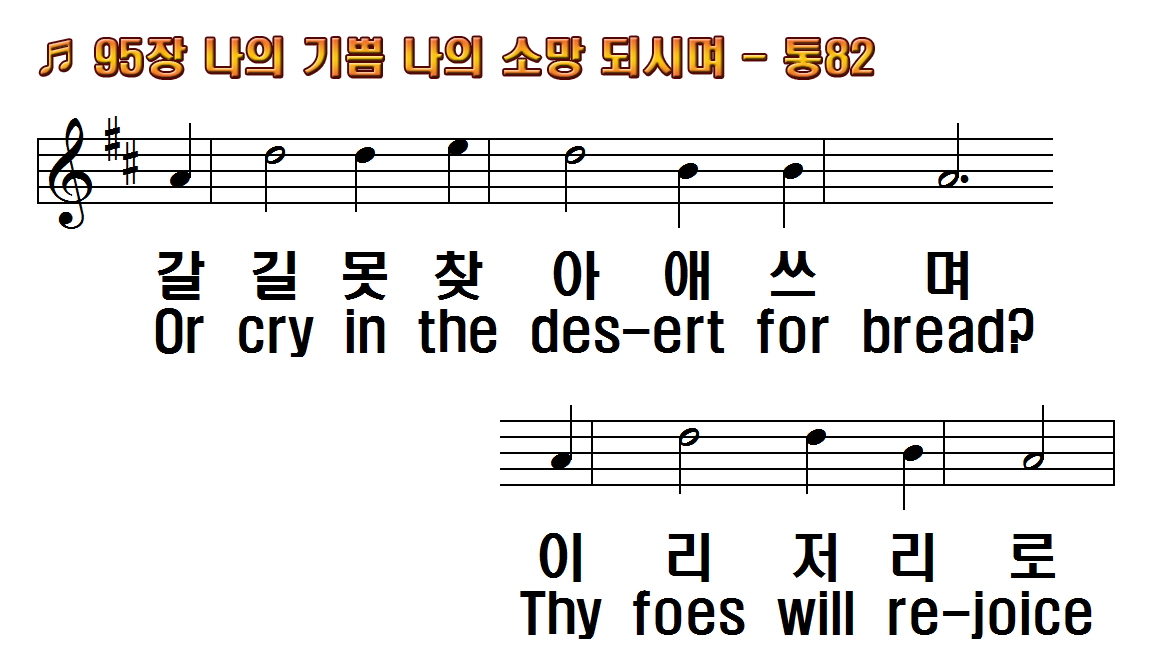 1.나의 기쁨 나의 소망
2.나의 사모하는 선한
3.길도 없이 거친 넓은
4.주의 자비롭고 화평한
5.나의 진정 사모하는
1.O Thou, in whose
2.Where dost Thou,
3.Oh! why should I
4.He looks! and ten
5.Dear Shepherd! I hear,
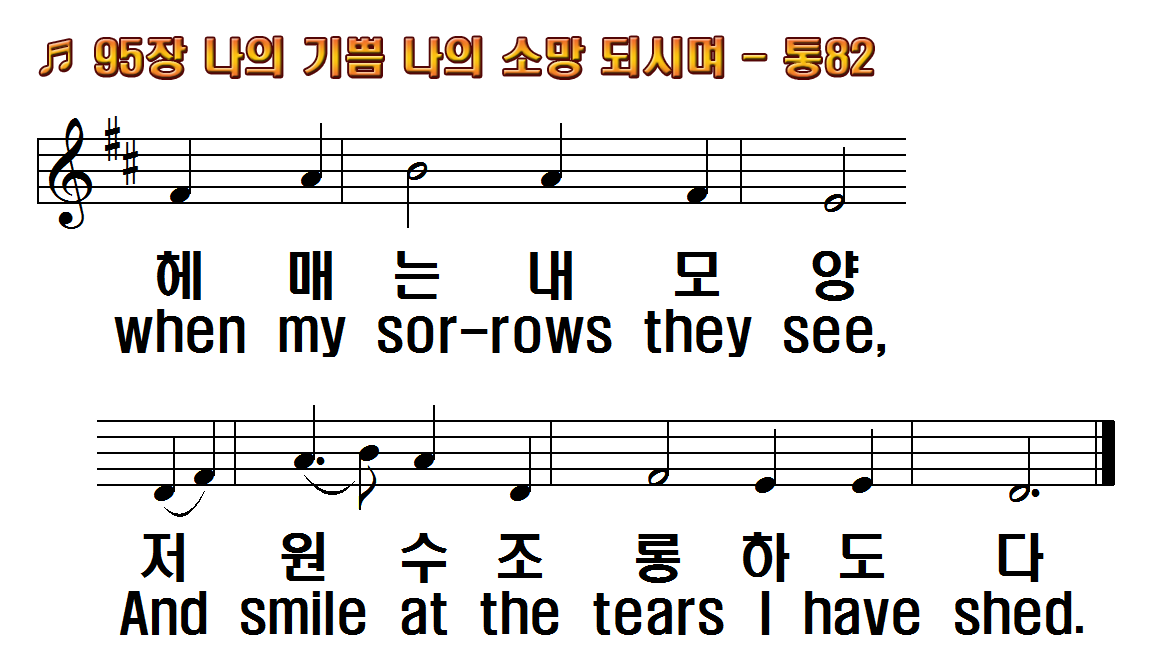 1.나의 기쁨 나의 소망
2.나의 사모하는 선한
3.길도 없이 거친 넓은
4.주의 자비롭고 화평한
5.나의 진정 사모하는
1.O Thou, in whose
2.Where dost Thou,
3.Oh! why should I
4.He looks! and ten
5.Dear Shepherd! I hear,
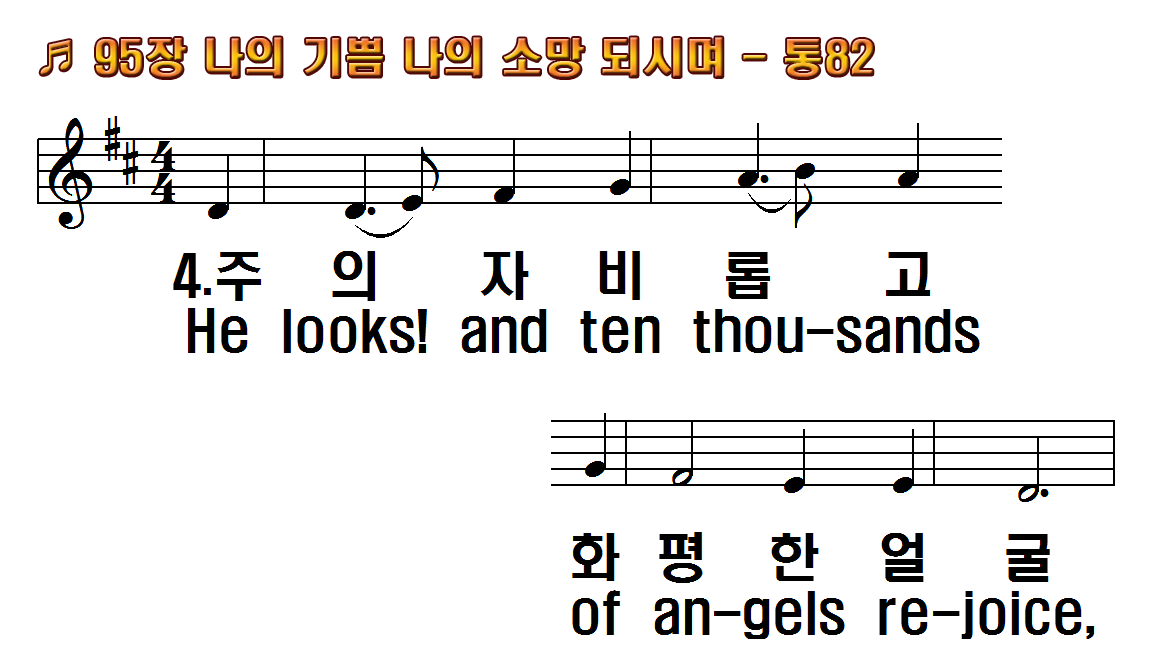 1.나의 기쁨 나의 소망
2.나의 사모하는 선한
3.길도 없이 거친 넓은
4.주의 자비롭고 화평한
5.나의 진정 사모하는
1.O Thou, in whose
2.Where dost Thou,
3.Oh! why should I
4.He looks! and ten
5.Dear Shepherd! I hear,
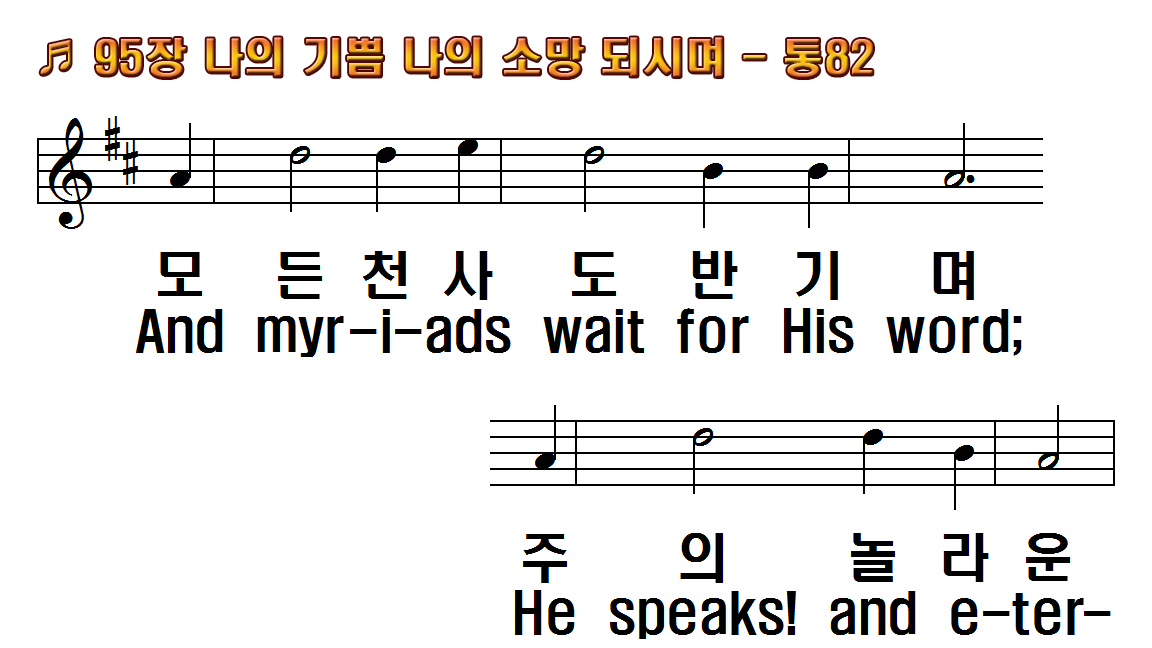 1.나의 기쁨 나의 소망
2.나의 사모하는 선한
3.길도 없이 거친 넓은
4.주의 자비롭고 화평한
5.나의 진정 사모하는
1.O Thou, in whose
2.Where dost Thou,
3.Oh! why should I
4.He looks! and ten
5.Dear Shepherd! I hear,
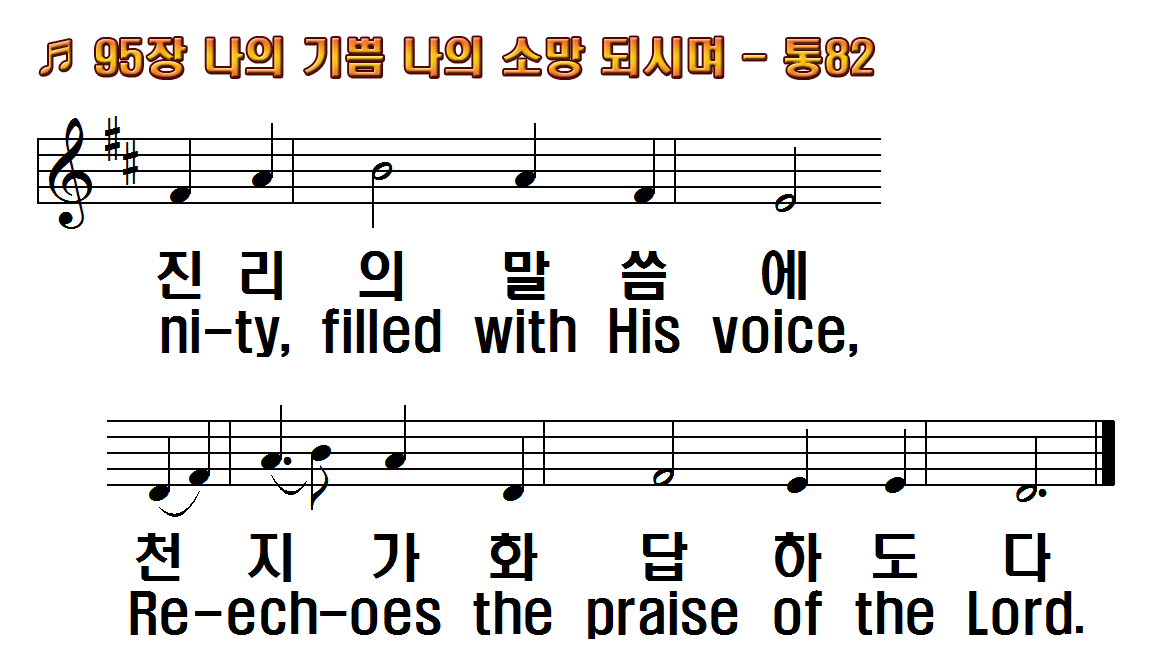 1.나의 기쁨 나의 소망
2.나의 사모하는 선한
3.길도 없이 거친 넓은
4.주의 자비롭고 화평한
5.나의 진정 사모하는
1.O Thou, in whose
2.Where dost Thou,
3.Oh! why should I
4.He looks! and ten
5.Dear Shepherd! I hear,
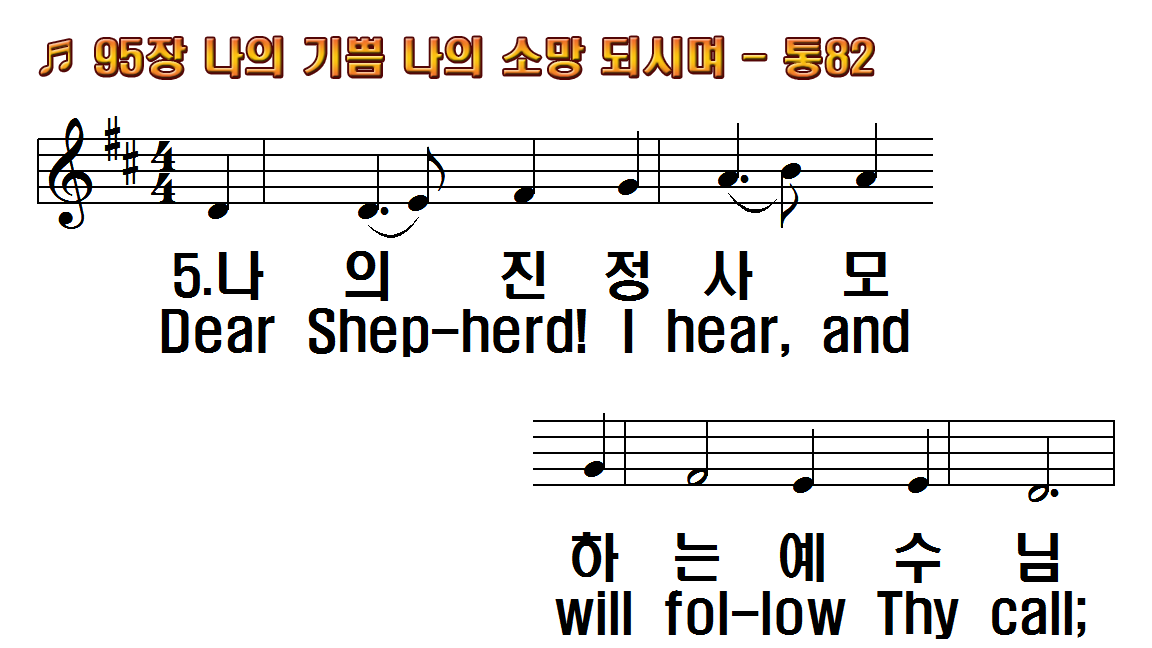 1.나의 기쁨 나의 소망
2.나의 사모하는 선한
3.길도 없이 거친 넓은
4.주의 자비롭고 화평한
5.나의 진정 사모하는
1.O Thou, in whose
2.Where dost Thou,
3.Oh! why should I
4.He looks! and ten
5.Dear Shepherd! I hear,
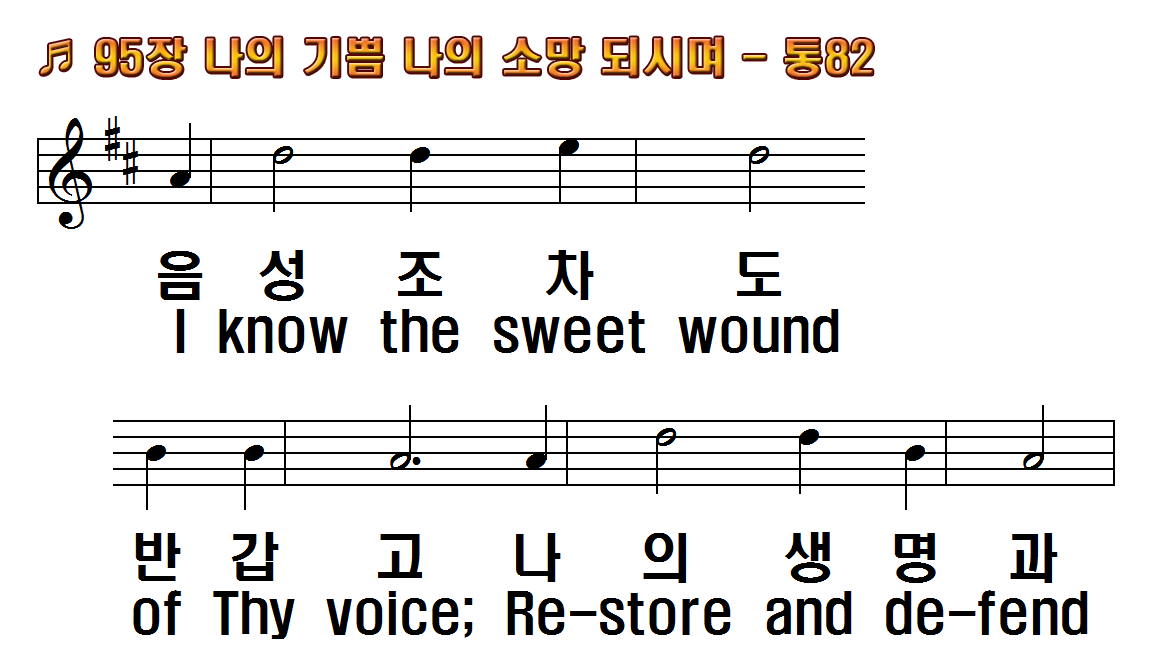 1.나의 기쁨 나의 소망
2.나의 사모하는 선한
3.길도 없이 거친 넓은
4.주의 자비롭고 화평한
5.나의 진정 사모하는
1.O Thou, in whose
2.Where dost Thou,
3.Oh! why should I
4.He looks! and ten
5.Dear Shepherd! I hear,
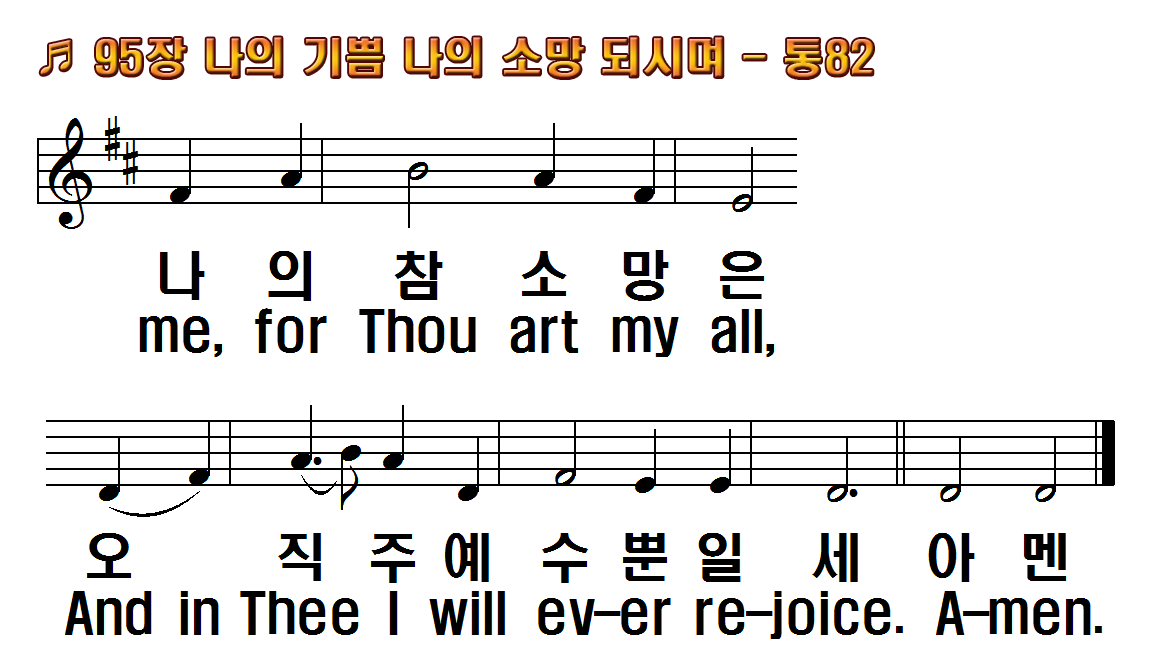 1.나의 기쁨 나의 소망
2.나의 사모하는 선한
3.길도 없이 거친 넓은
4.주의 자비롭고 화평한
5.나의 진정 사모하는
1.O Thou, in whose
2.Where dost Thou,
3.Oh! why should I
4.He looks! and ten
5.Dear Shepherd! I hear,
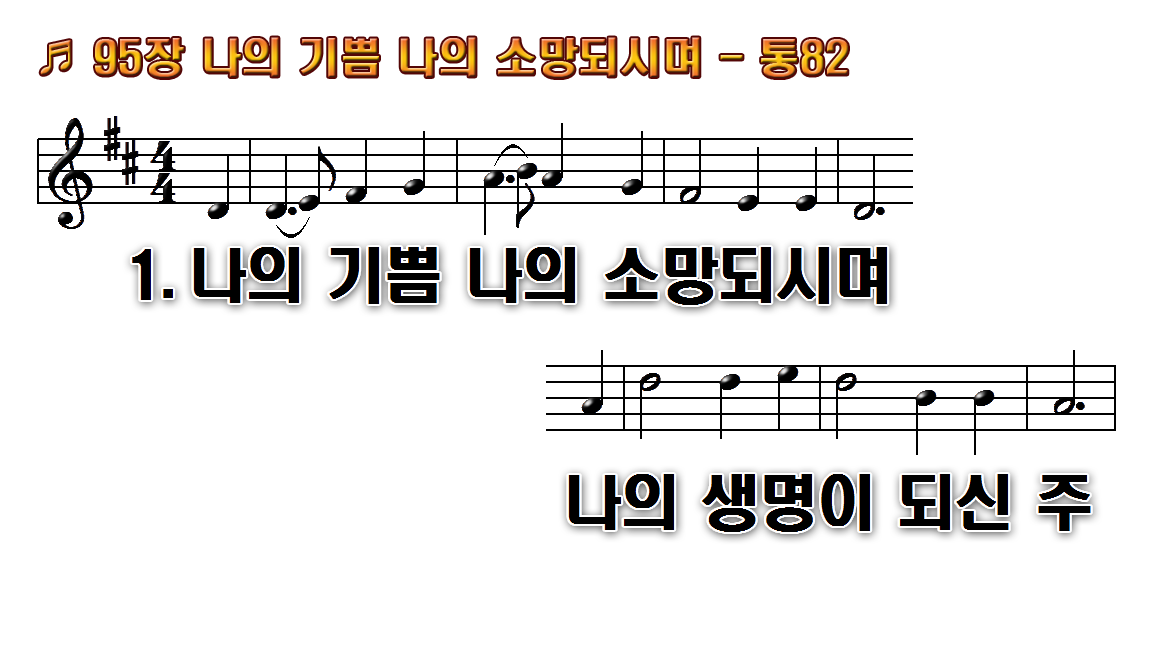 1.나의 기쁨 나의
2.나의 사모하는 선한
3.길도 없이 거친 넓은
4.주의 자비롭고 화평한
5.나의 진정 사모하는
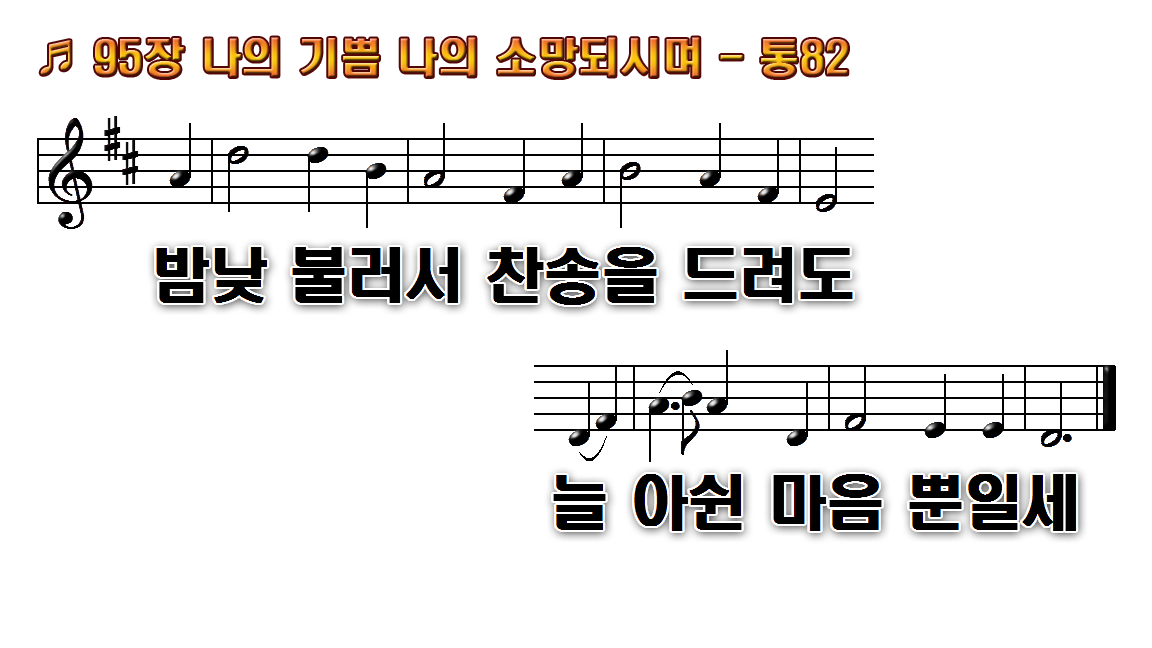 1.나의 기쁨 나의
2.나의 사모하는 선한
3.길도 없이 거친 넓은
4.주의 자비롭고 화평한
5.나의 진정 사모하는
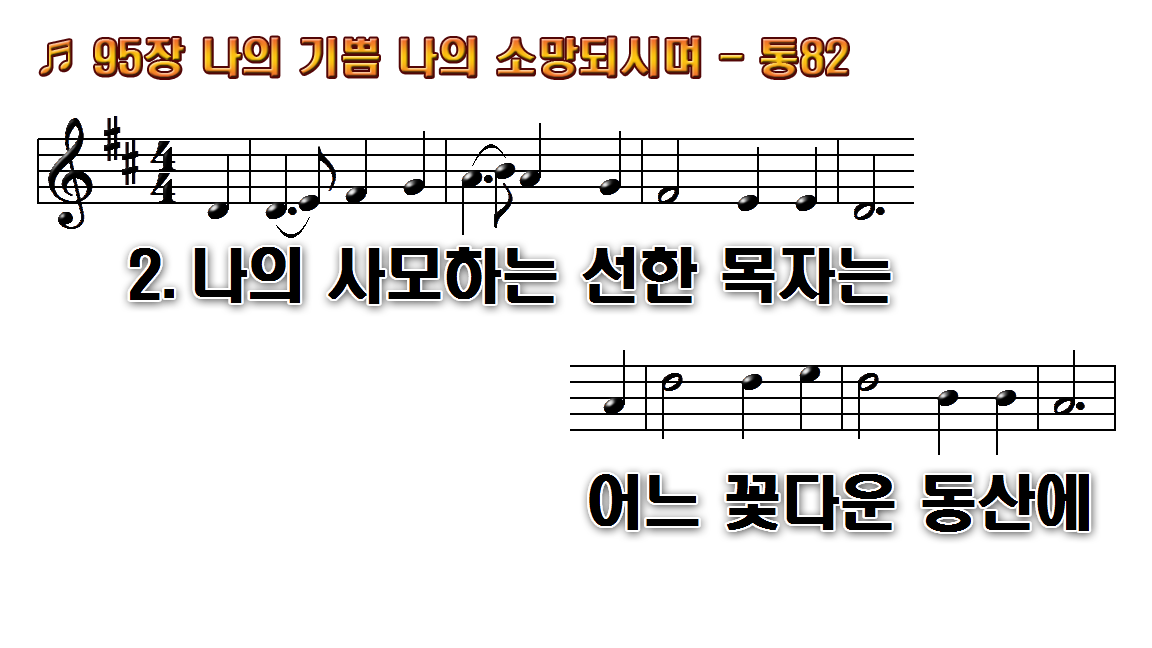 1.나의 기쁨 나의
2.나의 사모하는 선한
3.길도 없이 거친 넓은
4.주의 자비롭고 화평한
5.나의 진정 사모하는
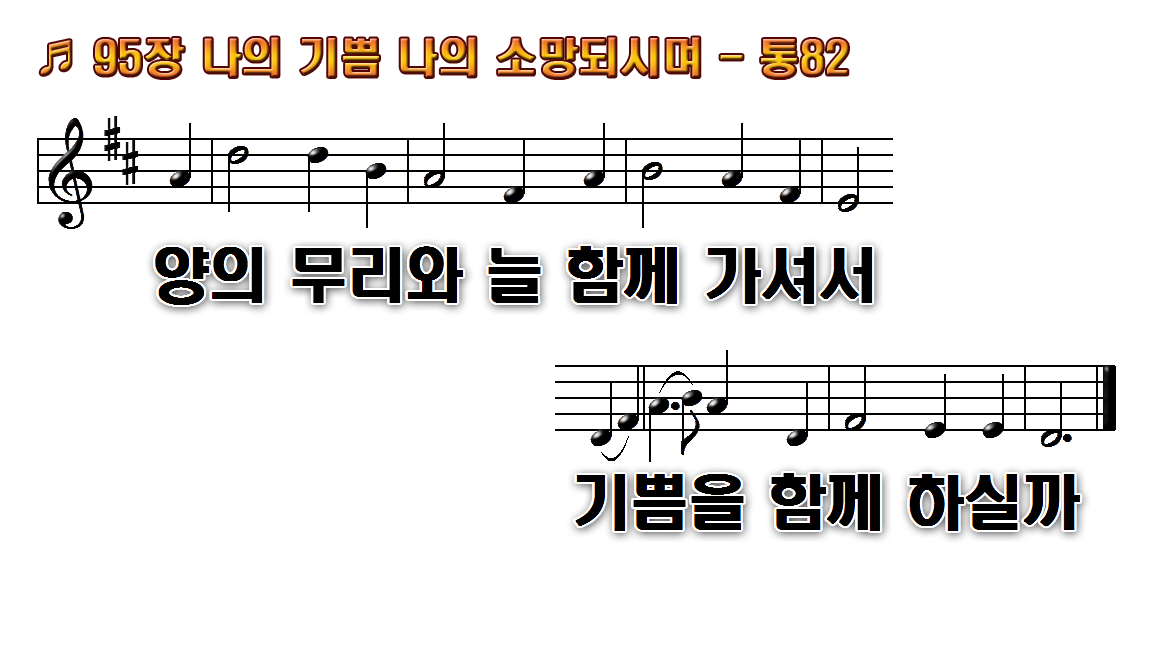 1.나의 기쁨 나의
2.나의 사모하는 선한
3.길도 없이 거친 넓은
4.주의 자비롭고 화평한
5.나의 진정 사모하는
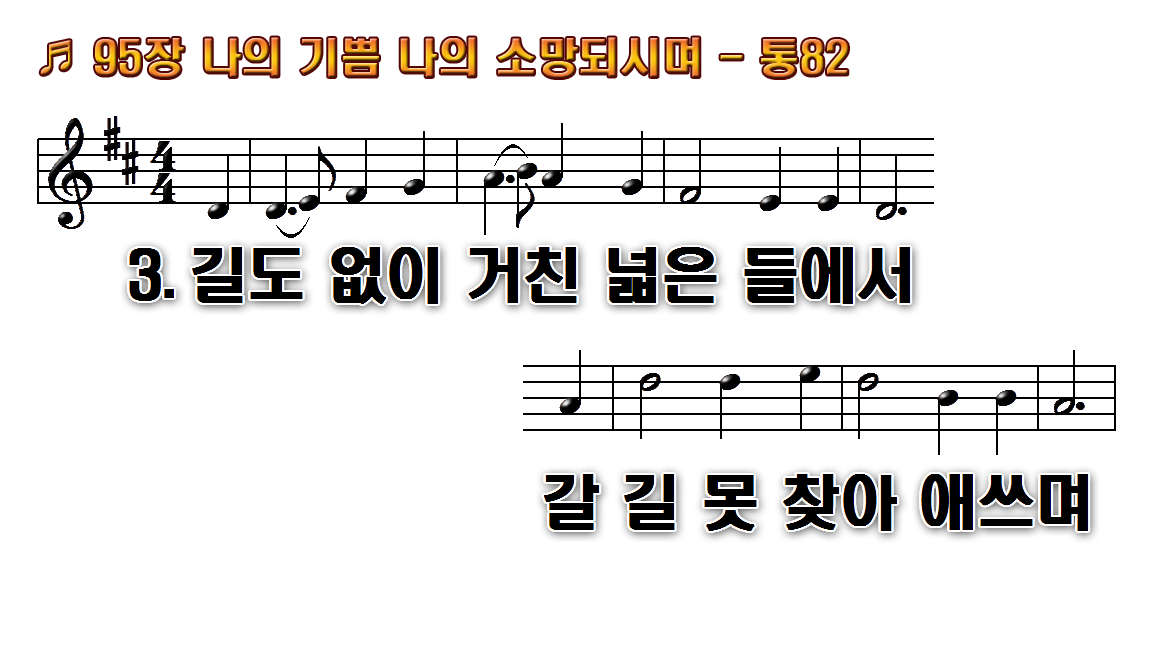 1.나의 기쁨 나의
2.나의 사모하는 선한
3.길도 없이 거친 넓은
4.주의 자비롭고 화평한
5.나의 진정 사모하는
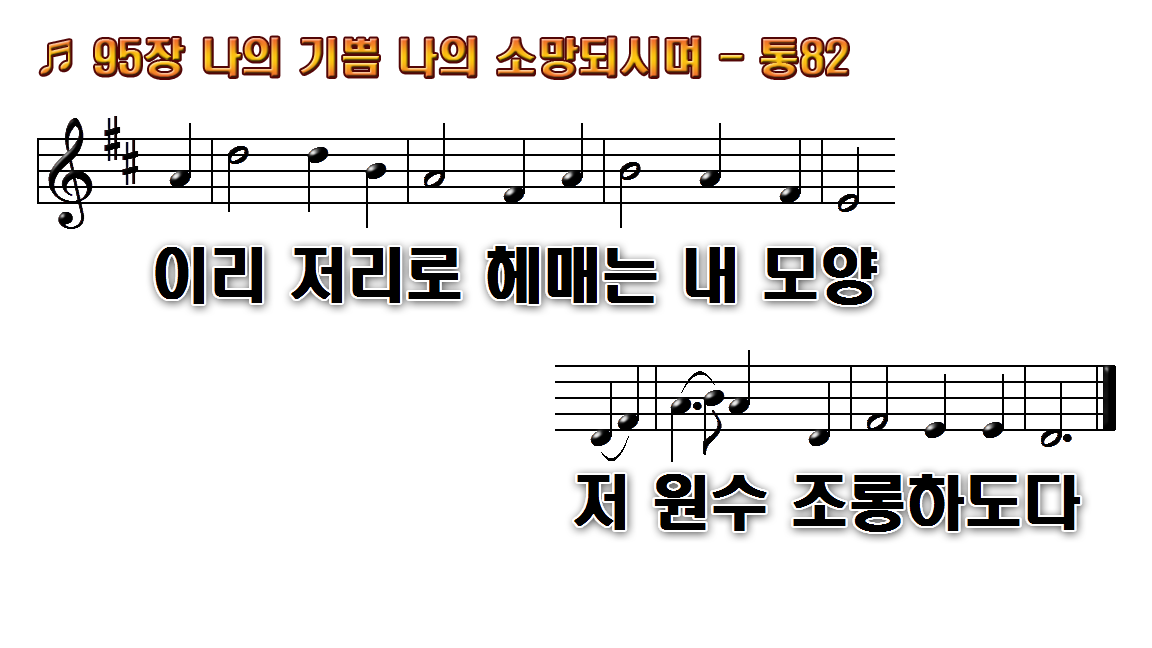 1.나의 기쁨 나의
2.나의 사모하는 선한
3.길도 없이 거친 넓은
4.주의 자비롭고 화평한
5.나의 진정 사모하는
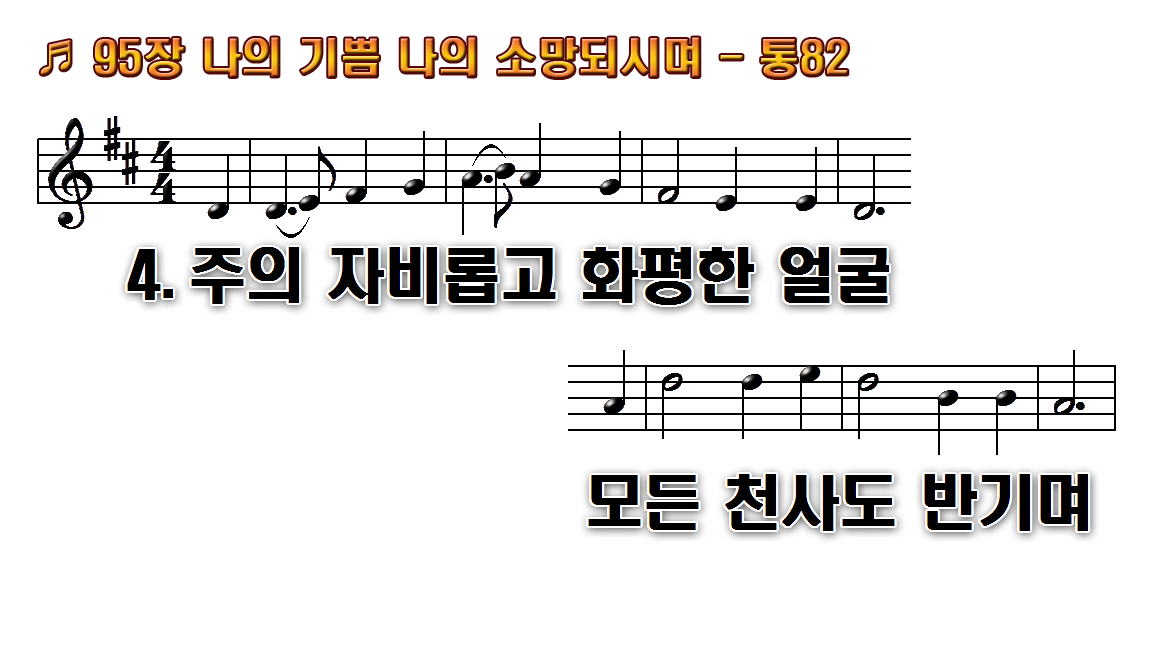 1.나의 기쁨 나의
2.나의 사모하는 선한
3.길도 없이 거친 넓은
4.주의 자비롭고 화평한
5.나의 진정 사모하는
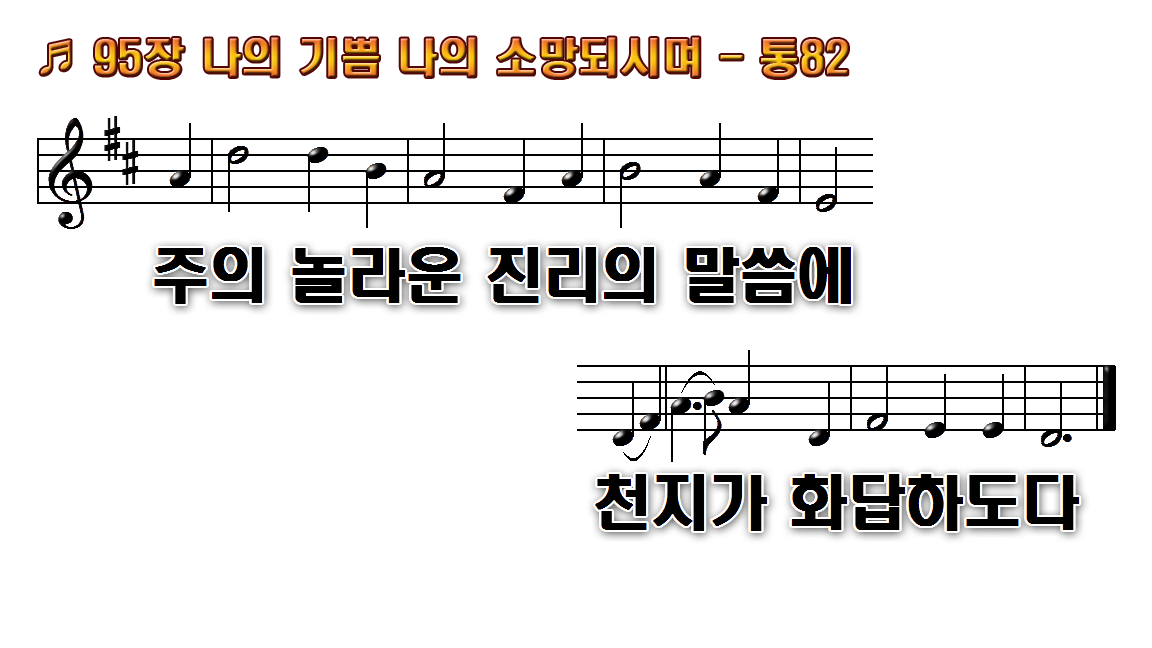 1.나의 기쁨 나의
2.나의 사모하는 선한
3.길도 없이 거친 넓은
4.주의 자비롭고 화평한
5.나의 진정 사모하는
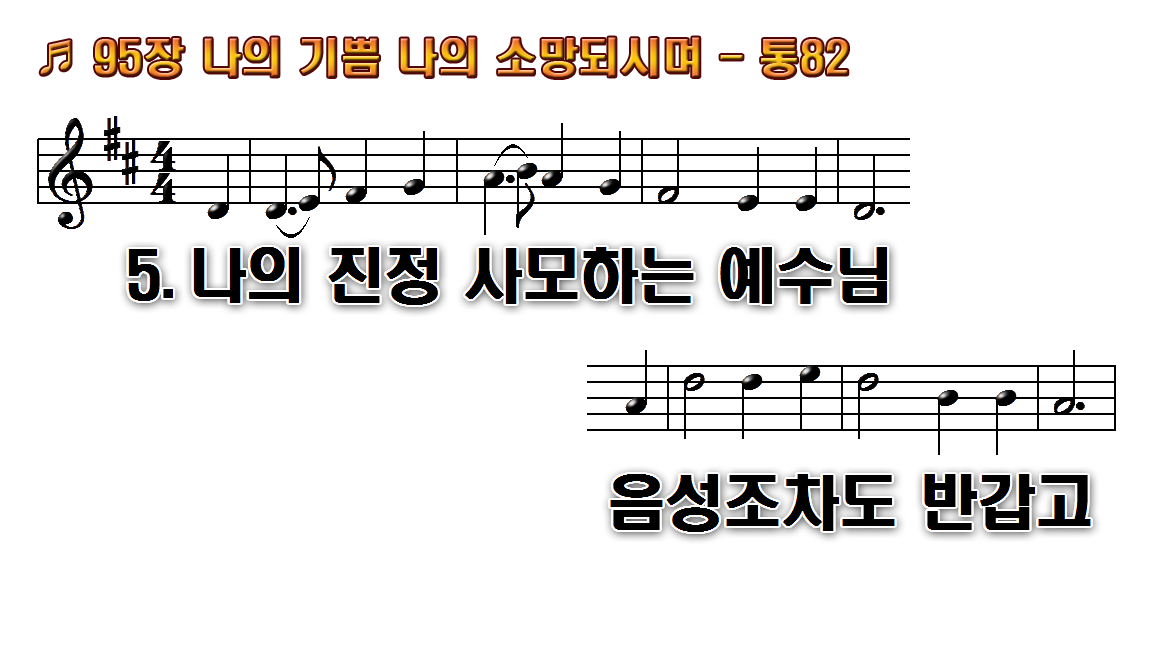 1.나의 기쁨 나의
2.나의 사모하는 선한
3.길도 없이 거친 넓은
4.주의 자비롭고 화평한
5.나의 진정 사모하는
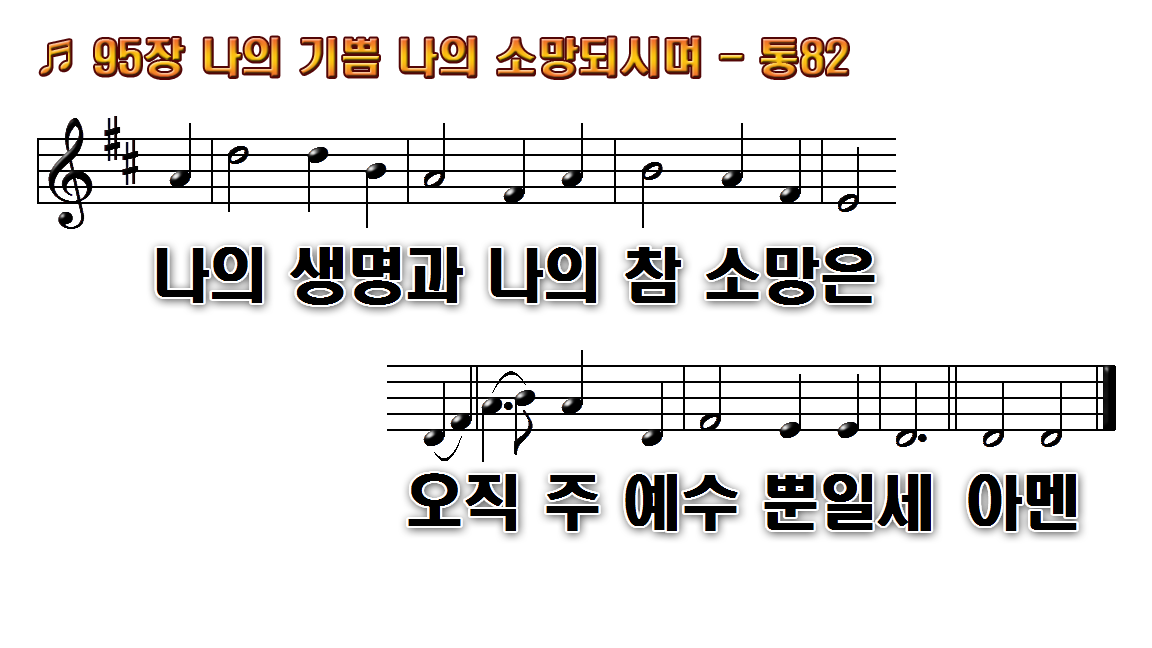 1.나의 기쁨 나의
2.나의 사모하는 선한
3.길도 없이 거친 넓은
4.주의 자비롭고 화평한
5.나의 진정 사모하는